5 avantages de renforcement d'équipe...
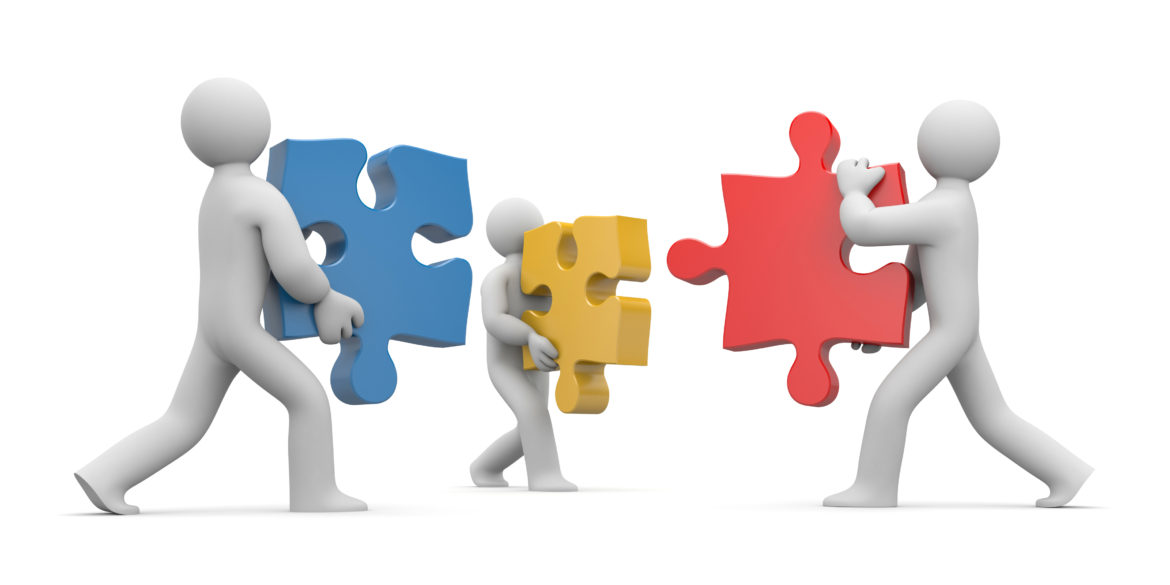 Promouvoir de la confiance
Développante de relations engagées avec autres membres d'équipe, il encourage la confiance et 
la responsabilité
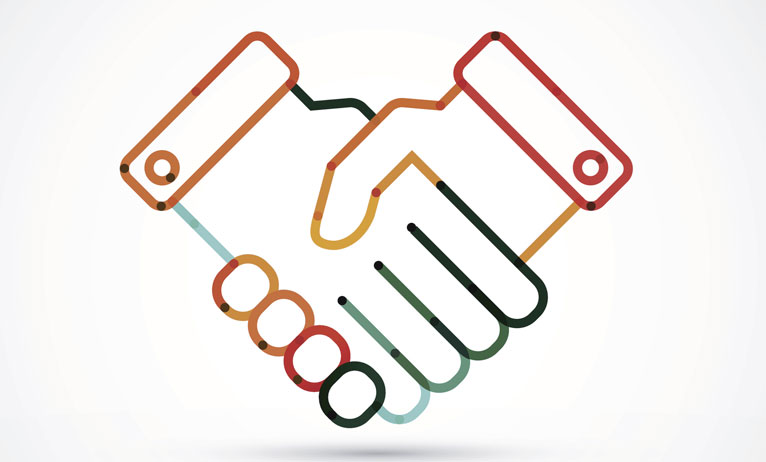 Développer des aptitudes à résoudre un problème
Les activités de renforcement d'équipe qui nécessite les membres d'équipe à travailler 
ensemble peuvent 
améliorer la capacité de 
penser rationnellement et stratégiquement
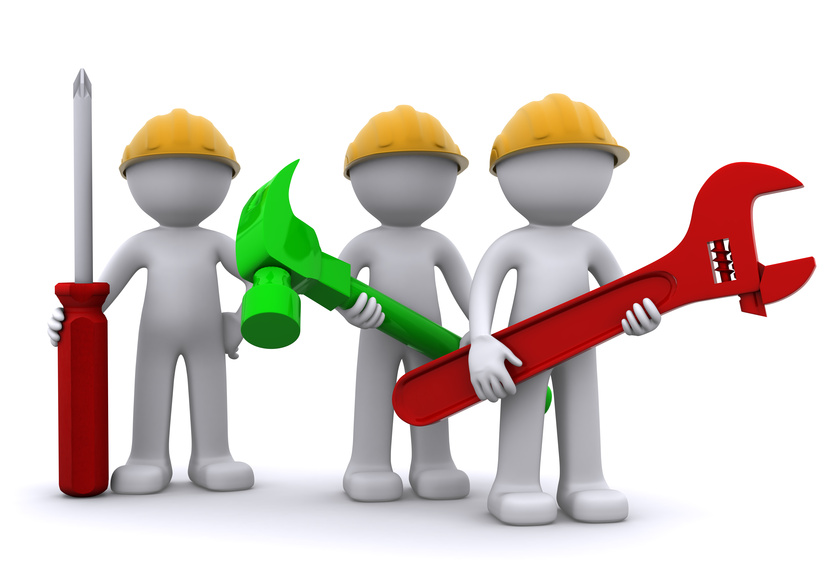 Augmenter la motivation
Les activités de renforcement d'équipe permettent les membres d'équipe à s'exprimer
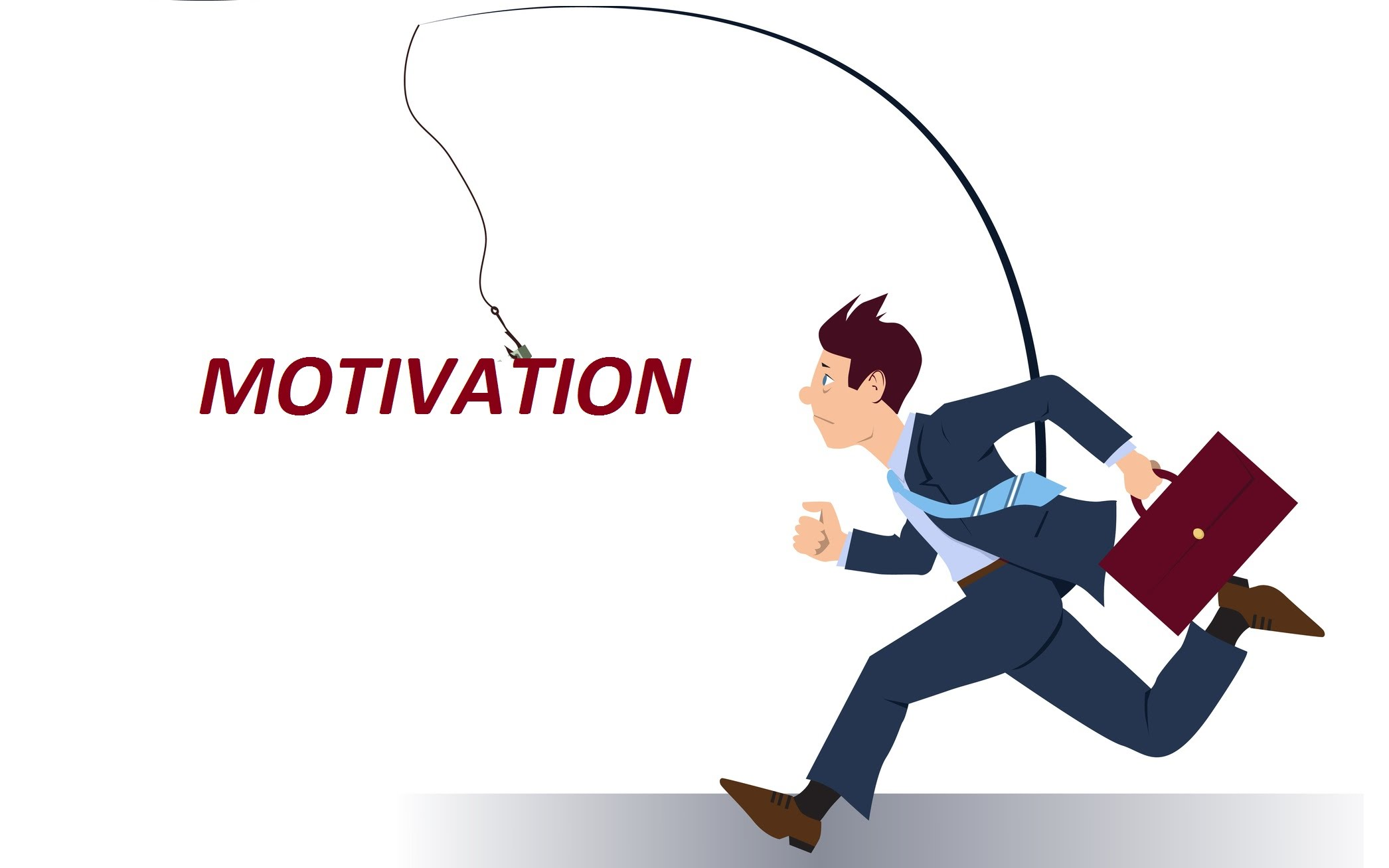 Encourager la meilleure communication
En faisant une activité ensemble, cela rend possible la pratique de la bonne communication parmi les 
pairs
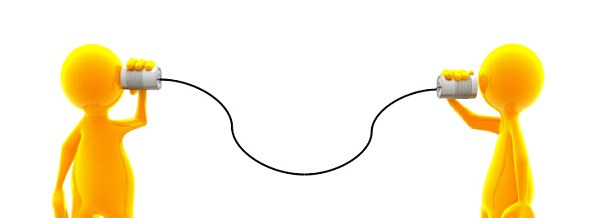 Encourager la créativité
Travaillant ensemble peuvent encourager les membres d'équipe la créativité et les nouvelles 
idées
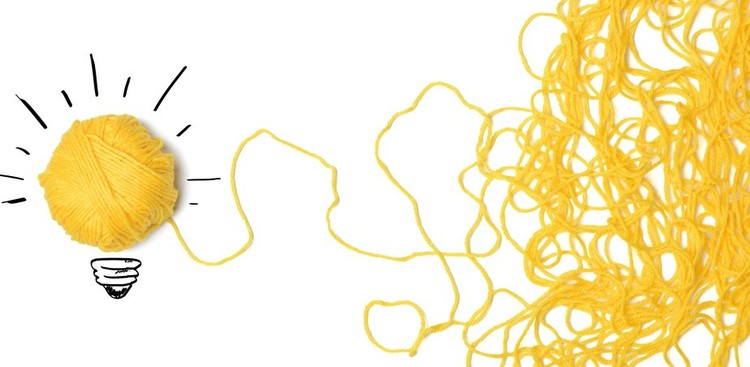 Comment vous organiserez-vous votre équipe ?